Accokeek Academy Student Clubs & Organizations
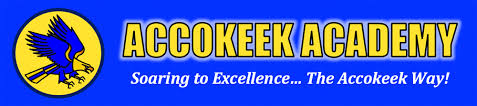 Presented by Mr. Arun Puracken
7th/8th Grade Social Studies
6th - 8th
Student Government Association
The SGA serves as the official student-based governmental body that advocates for student issues and lead academic and social activities for students. SGA Officers engage in high levels of leadership and are elected to positions by their peers to push academic excellence, school spirit, community service, and foster student-staff teamwork.
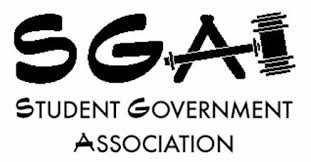 Sponsor:

arun.puracken@pgcps.org
*Permission slips will go out to students Thursday and Friday this week & Monday and Tuesday next week in SS classrooms; Interest meeting will be Wednesday, 10/7 at 4:00pm
6th - 8th
National History Day Club
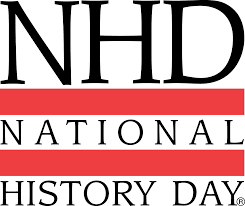 Students engage in high level social studies instruction which centers around the National History Day project. Students utilize research, analysis, synthesizing, and writing skills to create projects in different categories that center around a national theme. This years theme is Breaking Barriers in HIstory.
**More information is forthcoming on nhd parent night and will be provided by SS teacher (Mid October)
Sponsor:
arun.puracken@pgcps.org
toni.simone@pgcps.org  
dia.metayer@pgcps.org
4th - 8th Grade Debate Club
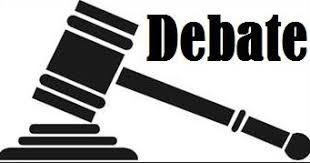 Students engage in meaningful competitive debate which improves research, communication, and critical thinking skills. Debaters also gain exposure to a diversity of debate, public speaking, and/or performance opportunities, both as observers and as participants.
Sponsors:
arun.puracken@pgcps.org
jdotson@dcudl.org
Meetings - Wednesday’s & Friday’s
7:00pm

Fees are involved
https://docs.google.com/document/d/1UwynNsV9ml13QJ14ygbcBhpWpYx_KopMqz5my7FRYkU/edit - permission slip will be provided by SS teacher starting on Thursday this week
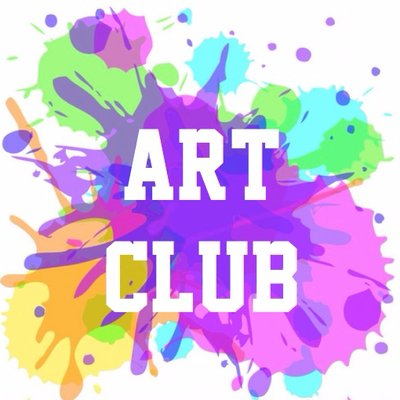 Art Club
The Art Club allows students to develop their personal interests in art and get some hands on experience with art tools and materials. The Art Club also contributes designs and artwork for the school.
Sponsor:

donald.long@pgcps.org
Public Speaking Club
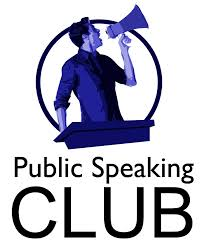 Students learn how to write a speech, give a speech, speak off-the-cuff, evaluate a speech, and run a meeting. Children build their confidence, and develop presentation skills, responsibility, leadership skills, critical thinking skills, and friendships.
Sponsors:
rachel2.brown@pgcps.org
Ms. Forbes
vitalia.forbes@pgcps.org
Cooking Club 
(Lower Campus)
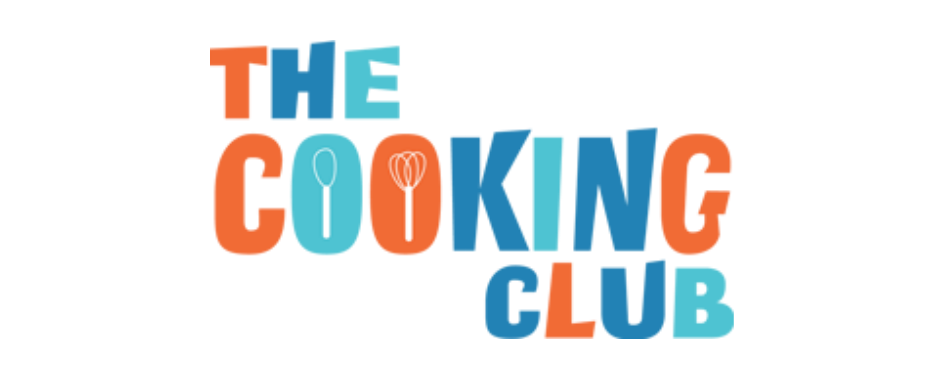